Cellular Networks and Mobile ComputingCOMS 6998-10, Spring 2013
Instructor: Li Erran Li (lierranli@cs.columbia.edu)
http://www.cs.columbia.edu/~lierranli/coms6998-10Spring2013/
2/5/2013: Introduction to Android
Announcement
Contact Delband Khodadad(dk2624) to access lab Mac computers
Make a note of the lab schedule on the door

iOS lab session by Mason Silber(mds2161) on Wed 6:15-7:30pm
Topics covered:
TableView
Network calls
 Multiple MVC and segues
Cellular Networks and Mobile Computing (COMS 6998-10)
2
Brief Review of Last Lecture
Objective-C
Properties, associative references, blocks (lambda in ML), fast enumeration
Categories (Ruby “monkey patching”), protocols (similar to Java interface)
Automatic reference counting, dynamic binding, grand central dispatch (GCD)
Foundation classes: NSNumber,NSArray,NSString
 
MVC
Outlet, target-action, delegate, data source, KVO
Cellular Networks and Mobile Computing (COMS 6998-10)
3
Outline
Android OS Overview
Android Development Process
Eclipse and Android SDK Demo
Application Framework
Activity, content provider, broadcast receiver, intent
Android App Framework Demo
Networking
Google Cloud Messaging (GCM)
Cellular Networks and Mobile Computing (COMS 6998-10)
4
Android Architecture
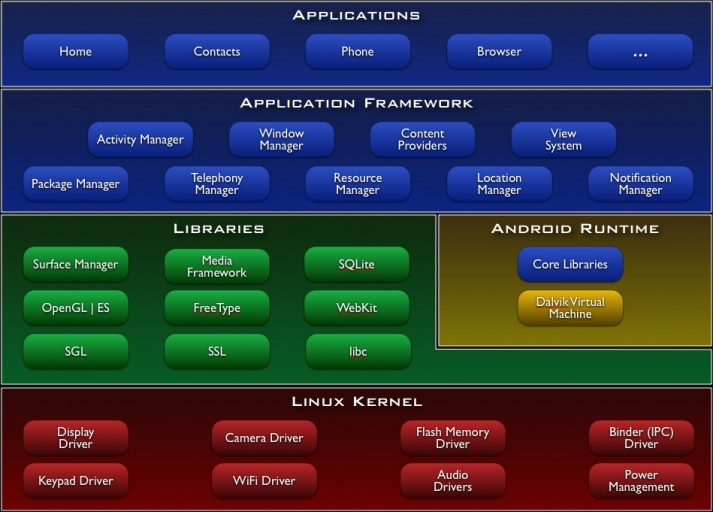 Cocoa Touch
 (storyboard,
 UIViewController)
Media
Core Services
 (SQLite, 
 Core Location)
Core OS
Analogy to iOS
Cellular Networks and Mobile Computing (COMS 6998-10)
5
Android Development Process
Setup develop environment (SDK, Eclipse)
SDK: compiler, debugger, device emulator
Multiplatform support: Windows, Mac, Linux
Java programming: has its own Java Virtual Machine and special byte code
Create app
Android project containing java files and resource files
Test app
Pack project into debuggable *.apk 
Install, run and debug on emulator or device
Publish app in Android market
Get rich!
Cellular Networks and Mobile Computing (COMS 6998-10)
6
Setup SDK with Eclipse
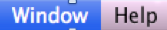 Download and install
Java Development Kit (JDK)
Eclipse
Install and configure Android SDK plugin in Eclipse 
Install Android Development Tools (ADT) plugin 
Follow instructions on http://developer.android.com/sdk/installing/installing-adt.html
Eclipse will prompt you to specify Android SDK directory
Use Android SDK manager to install specific versions of Android
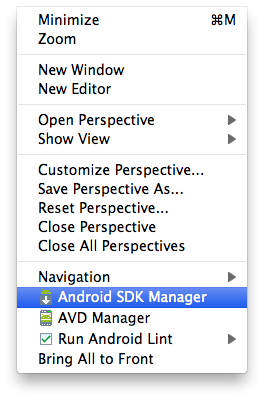 Cellular Networks and Mobile Computing (COMS 6998-10)
7
[Speaker Notes: Class: defines the grouping of data and code, the “type” of an object
Instance: a specific allocation of a class
Method: a “function” that an object knows how to perform
Selector: a message and arguments that will (at some point) trigger the execution of a method
• Design Patterns
Instance Variable (or “ivar”): a specific piece of data belonging to an object
Static typing means that the legality of a member function invocation is checked at the earliest possible moment: by the compiler at compile time. The compiler uses the static type of the pointer to determine whether the member function invocation is legal. If the type of the pointer can handle the member function, certainly the pointed-to object can handle it as well. E.g., if Vehicle has a certain member function, certainly Car also has that member function since Car is a kind-of Vehicle.

Dynamic binding means that the address of the code in a member function invocation is determined at the last possible moment: based on the dynamic type of the object at run time. It is called "dynamic binding" because the binding to the code that actually gets called is accomplished dynamically (at run time). Dynamic binding is a result of virtual functions.]
Android SDK Manager
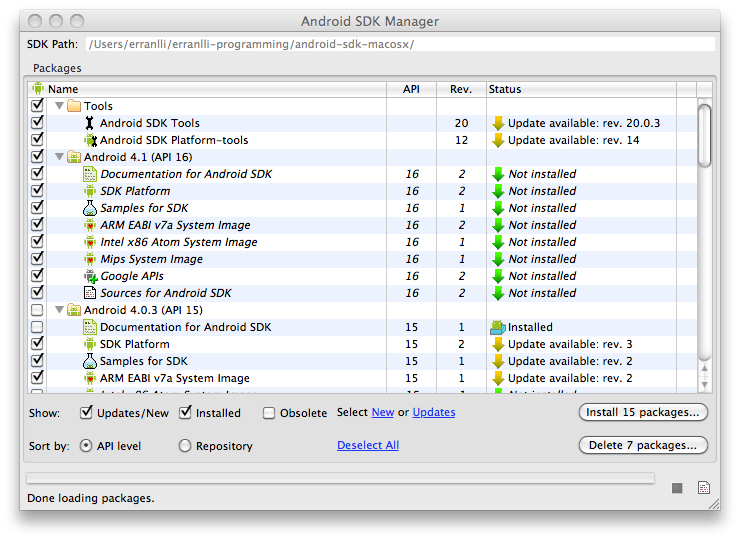 Cellular Networks and Mobile Computing (COMS 6998-10)
8
Option 1: Use an Emulator
Create an Android Virtual Device (AVD)
Lets you specify the configuration of a device to be emulated by the Android Emulator
Create AVD in Eclipse by selecting Window>AVD Manager
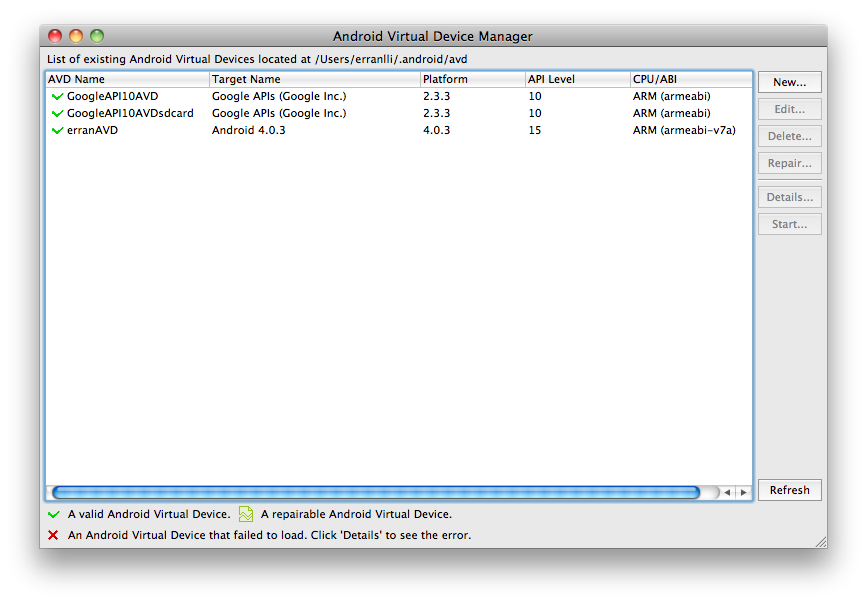 Cellular Networks and Mobile Computing (COMS 6998-10)
9
Option 2: Use a Device
Install drivers for device
Connect device to a computer via USB cable
Make sure turned on USB debugging on device (Settings -> Application -> Development -> USB debugging)
Device will be recognized within Eclipse (DDMS view)
Cellular Networks and Mobile Computing (COMS 6998-10)
10
Android Application Framework
Runs in its own virtual machine & process
Isolation among apps
Is composed of basic components
App components can be activated when any of its components needs to be executed
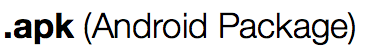 Cellular Networks and Mobile Computing (COMS 6998-10)
11
Android Application Framework (Cont’d)
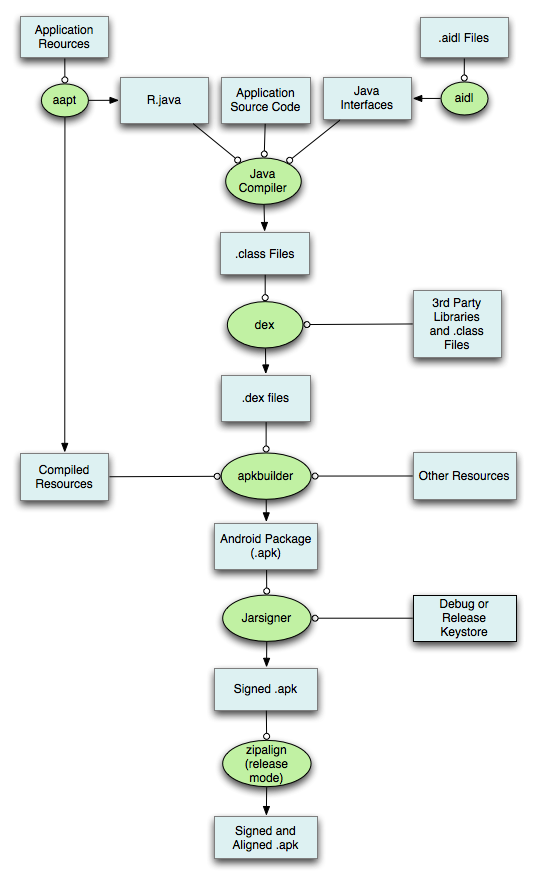 12
Inter-Process Communications (IPC)
Inter-process communication is designed to promote the development of complex applications, by allowing developers to reuse existing data and services from other applications.
One may also use IPC for intra-app communications (e.g., between Activities of the same app)
Cellular Networks and Mobile Computing (COMS 6998-10)
13
IPC Use Cases
One component of Android sends messages to another component of Android
An IPC message in Android is called Intent
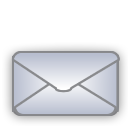 Component
Component
Cellular Networks and Mobile Computing (COMS 6998-10)
14
Intent Data Structure
Primary pieces of info in an Intent
Action: The general action to be performed
ACTION_VIEW, ACTION_DIAL, ACTION_EDIT, …
Your own definition of strings
Data: a URI
tel:123
content://contacts/people/1
http://www.cs.columbia.edu/~lierranli/coms6998-10Spring2013

Other attributes
Category
Type (MIME type)
Component (class name)
Extras (key-value store)
Cellular Networks and Mobile Computing (COMS 6998-10)
15
Android App Components
Cellular Networks and Mobile Computing (COMS 6998-10)
16
Android Application Component: Class View
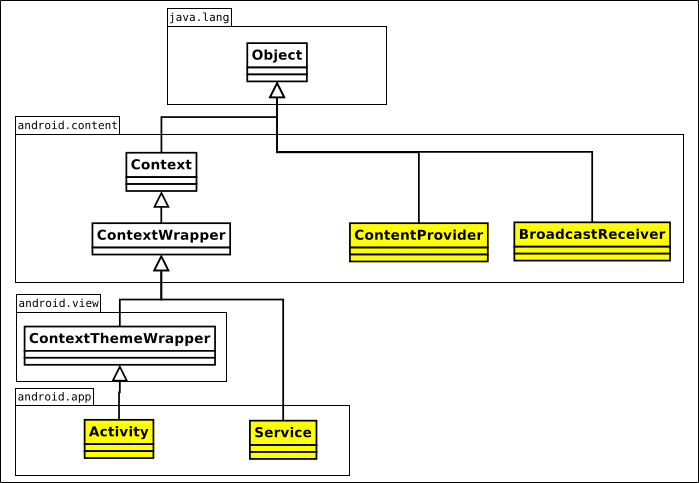 17
Cellular Networks and Mobile Computing (COMS 6998-10)
Activity
UI portion of an app
One activity typically corresponds to a single screen of an app
Conceptually laid out as a stack
Activity on top of stack visible in foreground
Background activities are stopped but state is retained
Back button resumes previous Activity in stack
HOME button moves app and its activity in background
Cellular Networks and Mobile Computing (COMS 6998-10)
18
Activity Example
MainActivity.java
public class MainActivity extends Activity {
    @Override
    public void onCreate(Bundle savedInstanceState) {
	// savedInstanceState holds any data that may have been saved
 	// for the activity before it got killed by the system (e.g.
 	// to save memory) the last time

        super.onCreate(savedInstanceState);
        setContentView(R.layout.main);
}
AndroidManifest.xml
<manifest xmlns:android="http://schemas.android.com/apk/res/android”   package="com.example.hellotest” >
    <application
        android:label="@string/app_name” >
        <activity
            android:name=".MainActivity” >
            <intent-filter>
                <action android:name="android.intent.action.MAIN" />
                <category android:name="android.intent.category.LAUNCHER" />
            </intent-filter>
        </activity>
    </application>
</manifest>
Cellular Networks and Mobile Computing (COMS 6998-10)
19
Intent Filter
Problem: how to know what an Activity/Service can handle?
Solution: Activities/Services/Receivers declare what they can/want to receive in Intent filter
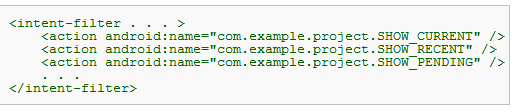 action
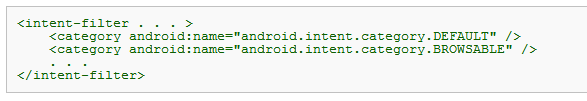 category
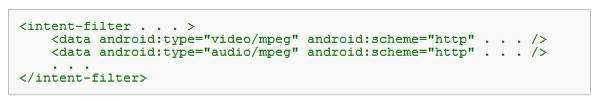 data
20
Cellular Networks and Mobile Computing (COMS 6998-10)
Intent Filter: Example
AndroidManifest.xml file for com.android.browser
<intent-filter>    <action android:name="android.intent.action.VIEW" />    <category android:name="android.intent.category.DEFAULT" />    <scheme android:name="http" />    <scheme android:name="https" />    <scheme android:name="file" /></intent-filter>
String action = "android.intent.action.VIEW";
Uri data = Uri.parse("http://www.google.com");
Intent myIntent = new Intent(action, data);
startActivity(myIntent);
21
Cellular Networks and Mobile Computing (COMS 6998-10)
Views
Views are building blocks of UI; Two types of views:
Leaf: TextView, EditText, Button, Form, TimePicker,ListView
Composite (ViewGroup): LinearLayout, Relativelayout, …
Main.xml
<?xml version="1.0" encoding="utf-8"?>
<LinearLayout xmlns:android="http://schemas.android.com/apk/res/android"
    android:layout_width="fill_parent"
    android:layout_height="fill_parent"
    android:orientation="vertical" >
 <TextView
        android:layout_width="fill_parent"
        android:layout_height="wrap_content"
        android:text="@string/hello_world" />
</LinearLayout>
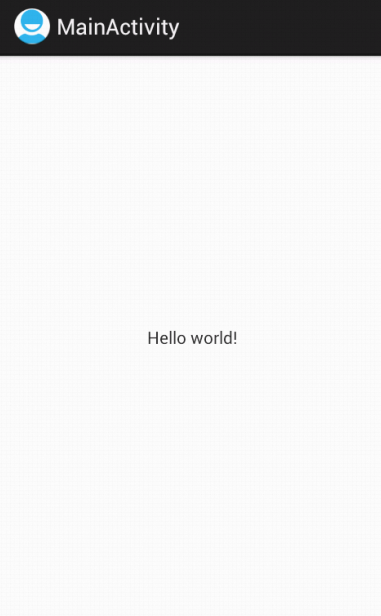 MainActivity.java
public class MainActivity extends Activity {
    @Override
    public void onCreate(Bundle savedInstanceState) {
	// savedInstanceState holds any data that may have been saved
 	// for the activity before it got killed by the system (e.g.
 	// to save memory) the last time

        super.onCreate(savedInstanceState);
        setContentView(R.layout.main);
}
Cellular Networks and Mobile Computing (COMS 6998-10)
22
Access View Defined by XML
main.xml
<?xml version=”1.0” encoding=”utf-8”?>
<LinearLayout     xmlns:android=”http://schemas.android.com/apk/res/android”
  android:orientation=”vertical”
  android:layout_width=”fill_parent”
  android:layout_height=”fill_parent”>
<TextView
  android:id=”@+id/myTextView”
  android:layout_width=”fill_parent”
  android:layout_height=”wrap_content”
  android:text=”Hello World, HelloWorld”
/>
</LinearLayout>
@Override
public void onCreate(Bundle icicle) {
  super.onCreate(icicle);
  setContentView(R.layout.main);
}

…
   TextView myTextView =              (TextView)findViewById(R.id.myTextView);
Cellular Networks and Mobile Computing (COMS 6998-10)
23
Views (Cont’d)
Views can also be created programmatically
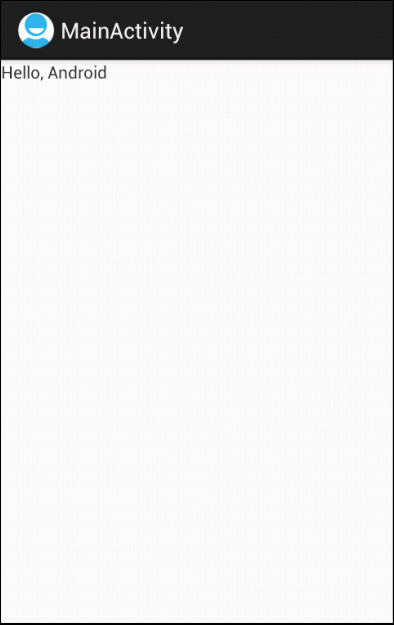 MainActivity.java
public class MainActivity extends Activity {
    @Override
    public void onCreate(Bundle savedInstanceState) {
	// savedInstanceState holds any data that may have been saved
 	// for the activity before it got killed by the system (e.g.
 	// to save memory) the last time

        super.onCreate(savedInstanceState);
         //setContentView(R.layout.main);
        TextView tv = new TextView(this);
        tv.setText("Hello, Android");
        setContentView(tv);
}
Cellular Networks and Mobile Computing (COMS 6998-10)
24
Layouts
Controls how Views are laid out: LinearLayout, TableLayout, RelativeLayout
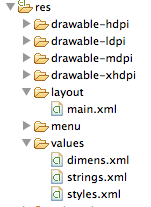 Main.xml
<?xml version="1.0" encoding="utf-8"?>
<LinearLayout xmlns:android="http://schemas.android.com/apk/res/android"
    android:layout_width="fill_parent"
    android:layout_height="fill_parent"
    android:orientation="vertical" >
 <TextView
        android:layout_width="fill_parent"
        android:layout_height="wrap_content"
        android:text="@string/hello_world" />
</LinearLayout>
MainActivity.java
public class MainActivity extends Activity {
    @Override
    public void onCreate(Bundle savedInstanceState) {
	// savedInstanceState holds any data that may have been saved
 	// for the activity before it got killed by the system (e.g.
 	// to save memory) the last time

        super.onCreate(savedInstanceState);
        setContentView(R.layout.main);
}
Cellular Networks and Mobile Computing (COMS 6998-10)
25
Resources
Reference included content via R.java
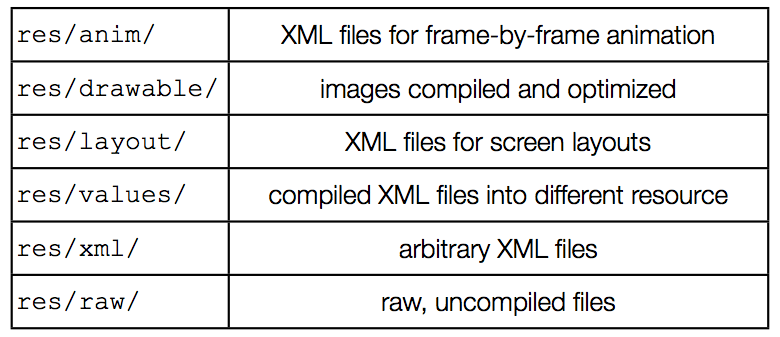 Cellular Networks and Mobile Computing (COMS 6998-10)
26
Services
Faceless components that typically run in the background
Music player, network download, etc
Services can be started in two ways
A component can start the service by calling startService()
A component can call bindService() to create the service
Service started using startService() remains running until explicitly killed
Service started using bindService() runs as long as the component that created it is still “bound” to it.
The Android system can force-stop a service when memory is low
However “foreground” services are almost never killed
If the system kills a service, it will restart the service as soon as resource is available
Cellular Networks and Mobile Computing (COMS 6998-10)
27
Services Example
BackgroundSoundServie.java
public class BackgroundSoundService extends Service {
	MediaPlayer player;		
	public void onCreate() {
		super.onCreate();
		player = MediaPlayer.create(this, R.raw.waltz);
		player.setLooping(false);
		player.setVolume(100,100);
	}
	public int onStartCommand(Intent intent, int flags, int startId) {
        		player.start();
       		 return 1;
    }
}
AndroidManifest.xml
 <service
   	android:enabled="true" 	android:name=".BackgroundSoundService" />
MainActivity.java
 public class MainActivity extends Activity {
    @Override
    public void onCreate(Bundle savedInstanceState) {
        …        
        Intent svc=new Intent(this, BackgroundSoundService.class);
        startService(svc);
    }
}
Cellular Networks and Mobile Computing (COMS 6998-10)
28
Broadcast Receivers
Components designed to respond to broadcast messages (called Intents)
Can receive broadcast messages from the system. For example when:
A new phone call comes in
There is a change in the battery level or cell ID
Can receive messages broadcast by apps
Apps can also define new broadcast messages
Cellular Networks and Mobile Computing (COMS 6998-10)
29
Broadcast Receivers Example
Listen to phone state changes
AndroidManifest.xml
<uses-permission android:name="android.permission.READ_PHONE_STATE" >
<receiver android:name="MyPhoneReceiver" >
            <intent-filter>
                <action android:name="android.intent.action.PHONE_STATE" >
                </action>
            </intent-filter>
        </receiver>
public class MyPhoneReceiver extends BroadcastReceiver {
	public void onReceive(Context context, Intent intent) {
	Bundle extras = intent.getExtras();
	    if (extras != null) {
	      String state = extras.getString(TelephonyManager.EXTRA_STATE);
	      if (state.equals(TelephonyManager.EXTRA_STATE_RINGING)) {
	        String phoneNumber = extras.getString(TelephonyManager.EXTRA_INCOMING_NUMBER);
	        Toast.makeText(context, "Incoming number: "+phoneNumber,
	                Toast.LENGTH_LONG).show();
	      }
	   }
	}
}
Cellular Networks and Mobile Computing (COMS 6998-10)
30
Content Providers
Enable sharing of data across apps
Address book, photo gallery, etc.
Provides uniform APIs for
Query, delete, update, and insert rows
Content is represented by URI and MIME type
API: extends ContentProvider implement methods such as insert, delete, query, update, oncreate
Cellular Networks and Mobile Computing (COMS 6998-10)
31
Content Provider (Cont’d)
Each content provider exposes a public URI that uniquely identifies its data set:
android.provider.Contacts.Phones.CONTENT_URI android.provider.Contacts.Photos.CONTENT_URI android.provider.CallLog.Calls.CONTENT_URI android.provider.Calendar.CONTENT_URI 

A content consumer declares access requirement
<uses-permission android:name="android.permission.READ_CONTACTS"/>
32
Cellular Networks and Mobile Computing (COMS 6998-10)
Content Providers Example
AndroidManifest.xml
<uses-permission android:name="android.permission.READ_CONTACTS"/>
MainActivity.java
 public class MainActivity extends Activity {
    @Override
    public void onCreate(Bundle savedInstanceState) {
        …        
        Cursor people = getContentResolver().query(ContactsContract.Contacts.
  			CONTENT_URI, null, null, null, null);

        while(people.moveToNext()) {
           int nameFieldColumnIndex = people.getColumnIndex 		 	(PhoneLookup.DISPLAY_NAME);
           String contact = people.getString(nameFieldColumnIndex);
           contactView.append("Name: ");
           contactView.append(contact);
           contactView.append("\n");
        }
        people.close();    
     }
}
Cellular Networks and Mobile Computing (COMS 6998-10)
33
Event Handler and Responsiveness
Event handler blocks events in the msg queue from being processed=>slow running handler leads to no UI response
systemevents
UI events
UI (main) thread
message
Looper
message
message
http://developer.android.com/guide/practices/responsiveness.html
34
Cellular Networks and Mobile Computing (COMS 6998-10)
Responsiveness: Numbers
Nexus One:
~5-25 ms – uncached flash reading a byte
~5-200+(!) ms – uncached flash writing tiny amount
100-200 ms – human perception of slow action
108/350/500/800 ms – ping over 3G. varies!
~1-6+ seconds – TCP setup + HTTP fetch of 6k over 3G
35
Cellular Networks and Mobile Computing (COMS 6998-10)
Event Handler and Android Not Responding
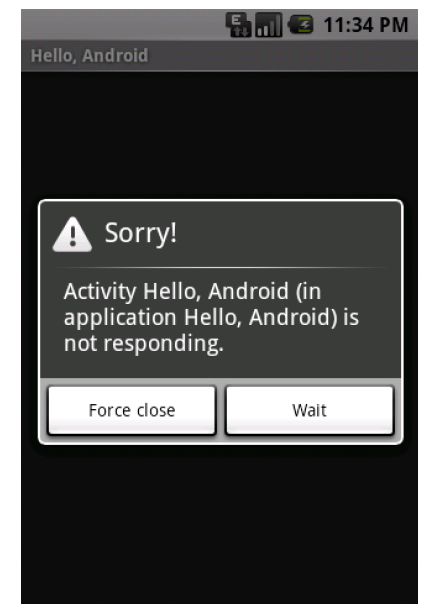 Android system detects no response 
Main thread (“event”/UI) does not respond to input in 5 sec
36
Cellular Networks and Mobile Computing (COMS 6998-10)
Networking
Net APIs
Standard java networking APIs
Two Http clients: HttpURLConnection and Apache Http client
Cellular Networks and Mobile Computing (COMS 6998-10)
37
Telephony APIs (android.telephony)
Send and receive SMS
Get mobile network info (network type, operator,…)
Get current value of network parameters (cellID, signal strength, SNR, roaming state …)
Monitor state changes (cellID, call state, connectivity …)
Get current device state (connected, idle, active)
Get device paramesters (IMSI, IMEI, device type)
Cellular Networks and Mobile Computing (COMS 6998-10)
38
Android Telephony Deep Dive
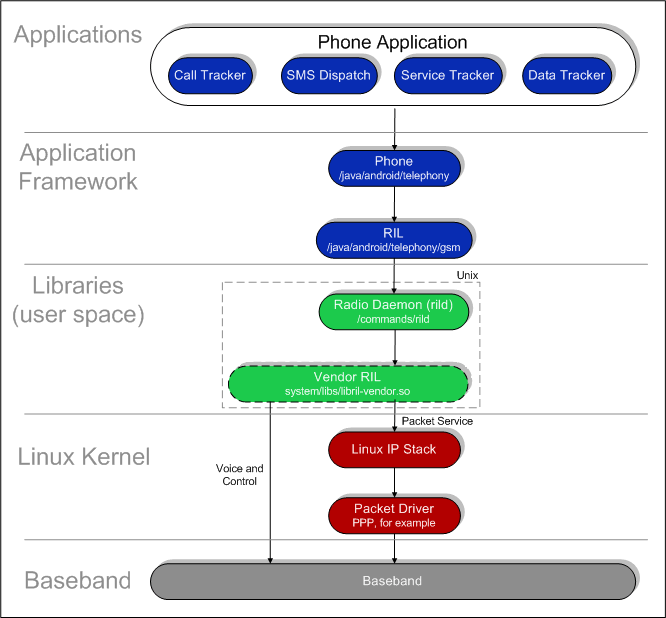 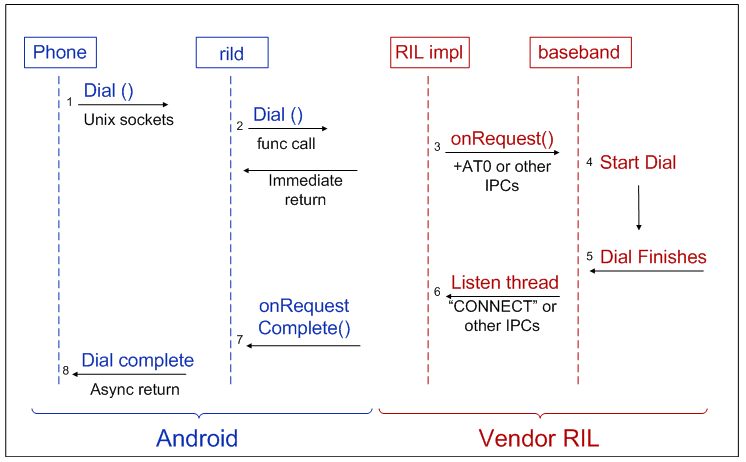 Cellular Networks and Mobile Computing (COMS 6998-10)
39
Google Cloud Messaging (GCM)
Various mechanisms to keep an app in synch with changes in the server (e.g. twitter, facebook)
Polling: app periodically polls the servers for changes
Push: servers push changes to app
Polling can be inefficient if server data changes infrequently
Unnecessary battery drain and network overhead (signaling and data)
Several apps polling independently without coordination can also be inefficient
High battery drain and radio signaling every time the devices moves from IDLE to CONNECTED state
Cellular Networks and Mobile Computing (COMS 6998-10)
40
Google Cloud Messaging (Cont’d)
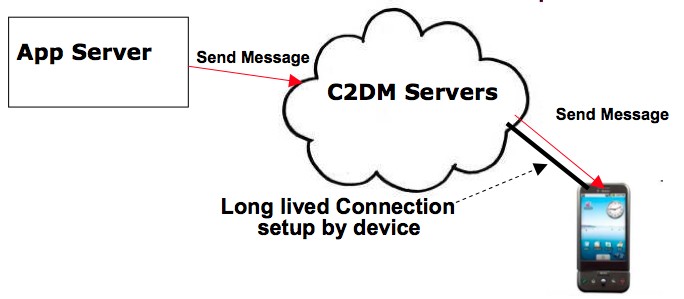 GCM Servers
Push notification problems
Network firewalls prevent servers from directly sending messages to mobile devices
GCM solution
Maintain a connection between device and Google GCM server
Push server updates to apps on the device via this connection
Optimize this connection to minimize bandwidth and battery consumption (e.g. adjusting the frequency of keep alive messages)
Cellular Networks and Mobile Computing (COMS 6998-10)
41
Google Cloud Messaging (Cont’d)
C2DM is deprecated, accepts no new users
Step 1
Create a Google API project from Google APIs console pagehttps://code.google.com/apis/console/#project:908058729336
Enable GCM service
Obtain an API key
Create new server key
Install helper libraries
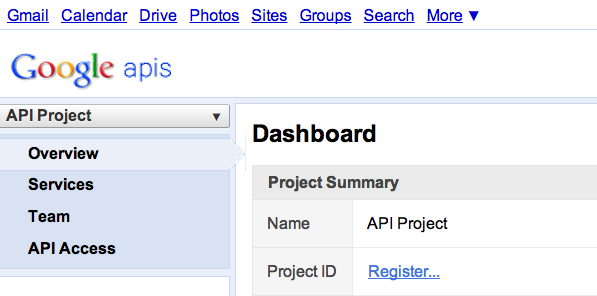 Cellular Networks and Mobile Computing (COMS 6998-10)
42
Google Cloud Messaging (Cont’d)
Step 2
Write the Android app
Copy gcm.jar file into your app classpath
Configure manifest file for SDK version, permission
Add broadcast receiver
Add intent service
Write my_app_package.GCMIntentService class
Write main activity
import com.google.android.gcm.GCMRegistrar;
… 
GCMRegistrar.checkDevice(this);
    GCMRegistrar.checkManifest(this);
    final String regId = GCMRegistrar.getRegistrationId(this);
    if (regId.equals("")) {
      GCMRegistrar.register(this, SENDER_ID);
    } else {
      Log.v(TAG, "Already registered");
    }
Cellular Networks and Mobile Computing (COMS 6998-10)
43
Google Cloud Messaging (Cont’d)
Step 3
Write server-side app
Copy gcm-server.jar file from the SDK’s gcm-server/dist directory to your server class path
Create a servlet that can be used to receive client’s GCM registration ID
Create a servlet to unregister registration ID
Use com.google.android.gcm.server.Sender helper class from GCM library to send a message to client
import com.google.android.gcm.server.*;

Sender sender = new Sender(myApiKey);
Message message = new Message.Builder().build();
MulticastResult result = sender.send(message, devices, 5);
Cellular Networks and Mobile Computing (COMS 6998-10)
44
Online Resources
Android API: http://developer.android.com/reference/packages.html

Basics http://developer.android.com/guide/components/index.html

GCM: http://developer.android.com/guide/google/gcm/index.html
Cellular Networks and Mobile Computing (COMS 6998-10)
45
Questions?
Cellular Networks and Mobile Computing (COMS 6998-10)
46